Orange County High School
Senior Mentors
For the class of 2020
What?
Freshman Induction Program
Who?
40 seniors
[Speaker Notes: 40 seniors were chosen by a group of counselors, administrators & staff in the early summer.]
When?
Senior Mentor Workshop
August 8, 2016
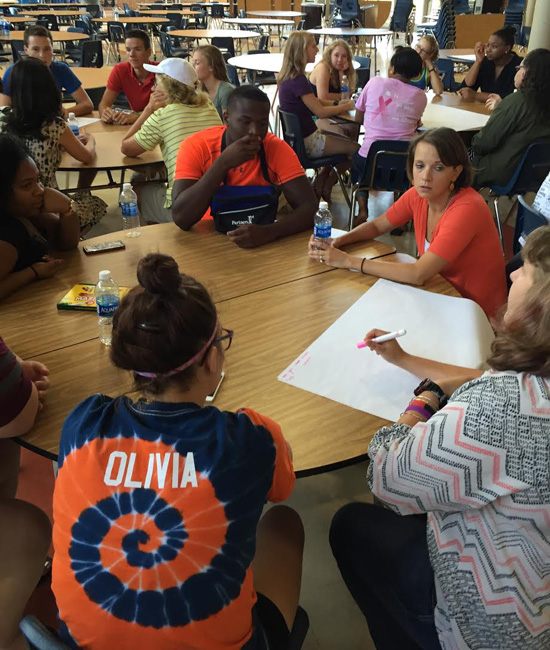 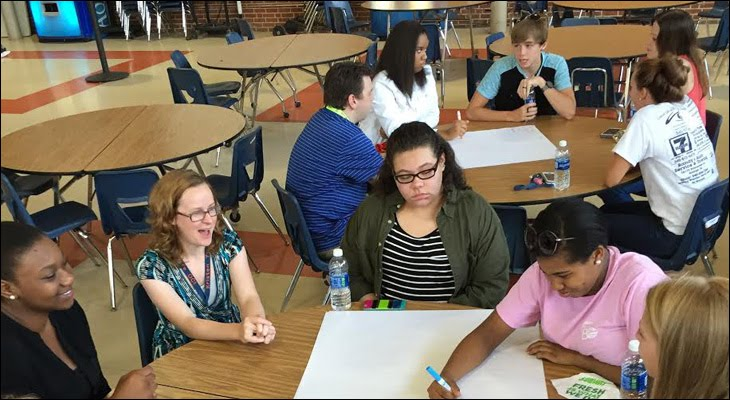 [Speaker Notes: Counselors worked with students at the senior mentor workshop training on August 16, 2016]
How?
Divided into groups
[Speaker Notes: The Freshman Class was divided into groups of 24 or” homerooms” alphabetically by last name.  Then they were divided into 
 smaller groups with 8-10 people in each group & linked to one of the Seniors,]
What next?
Hornet Homeroom
[Speaker Notes: One Friday a month we have a Hornet Home room period. There is a block of time after 2nd block that allows us to have a club day or this home room.  The senior mentors go to the homeroom of the group assigned to them & meet.]
Let’s get started
Meeting 1:  Expectations 
& 
Ice Breakers
[Speaker Notes: Introductions of mentor & mentees:  hobbies , interests-

Ground rules-suggestions from mentees]
Goals
Problems or questions
[Speaker Notes: Goals mentee has set for the high school experience:  diploma type

What is said here stays here.]
Upcoming events
Clubs
[Speaker Notes: Sports
Orange & blue club options]
Meeting 2:  
Resources
[Speaker Notes: Name game
Questions about activities, sporting events, clubs, regrets?
Resources: teachers,  Check grades & assignments,  Powerschool information,   Study Table,     Front Office-behind the wheel or parking pass,Attendance,  Nurse,  Library, Counseling Center, School e-mail, Peers, on-line resources
(handout provides other resources]
Voting 
For 
Homecoming Court
[Speaker Notes: Show how ballots are used]
Meeting 3:  
academic Success
[Speaker Notes: Mentor check in-what resources have they used.  Diplomas, SOLs, verified credits,  report cards, GPA, 
How zeros play a role]
Setting Goals
[Speaker Notes: Create some academic goals
SMART]
Questions